ERCOT Wind Forecast and Impact of Cold Weather Events

Sandip Sharma
ERCOT Operations
Objectives
Understand the regions within ERCOT for wind.
Understand the key weather systems that can impact wind output and forecast.
Understanding Icing events and corrective actions to improve forecast due to icing-related shut downs.
Identify the system that ERCOT uses for large wind ramp events.
Table of Contents
Overview
Variation and Uncertainty of Wind Generation
Wind Forecast @ ERCOT
Wind Forecast and Extreme Weather (Icing Event)
Wind Forecast and Real-time Operation
ERCOT Large Ramp Alert System: ERLAS
Overview of Solar Forecast in ERCOT

Acronyms for this presentation:
WGR: Wind-powered Generation Resource
STWPF: Short-term Wind Power Forecast
COP: Current Operating Plan
RUC: Reliability Unit Commitment
SCED : Security Constraint Economic Dispatch
ELRAS: ERCOT Large Ramp Alert System
Overview
Installed Wind Generation in ERCOT
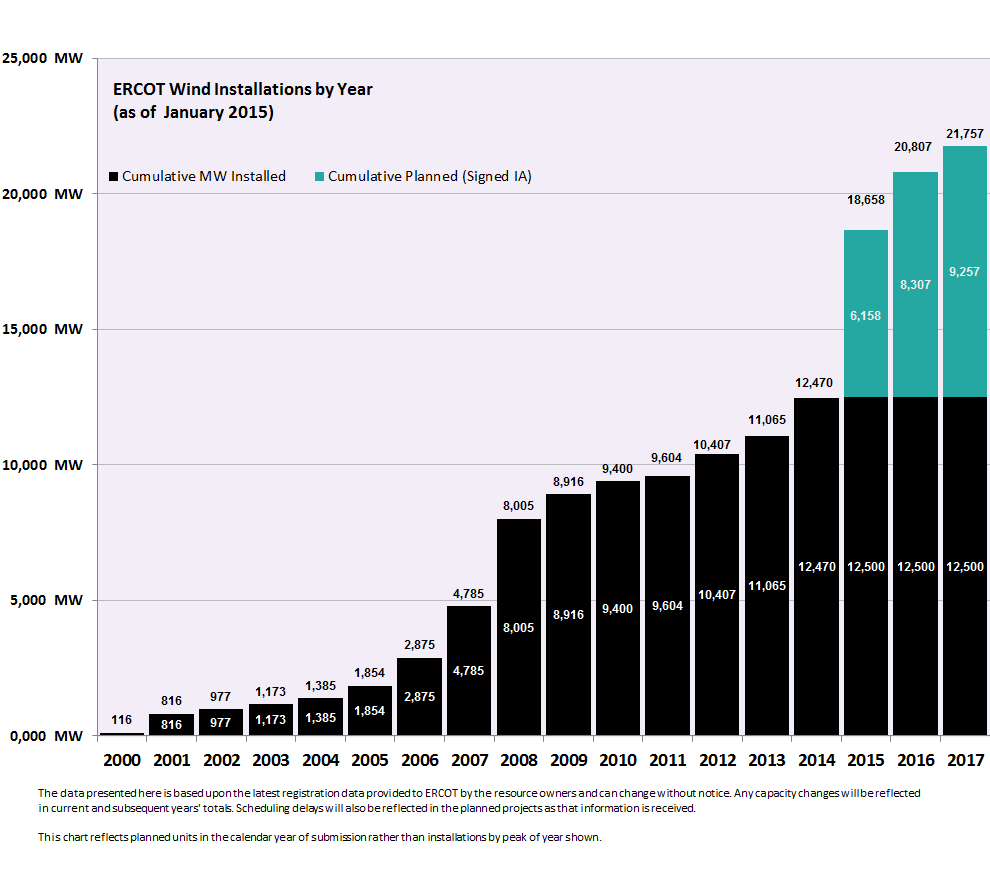 Wind Regions within ERCOT
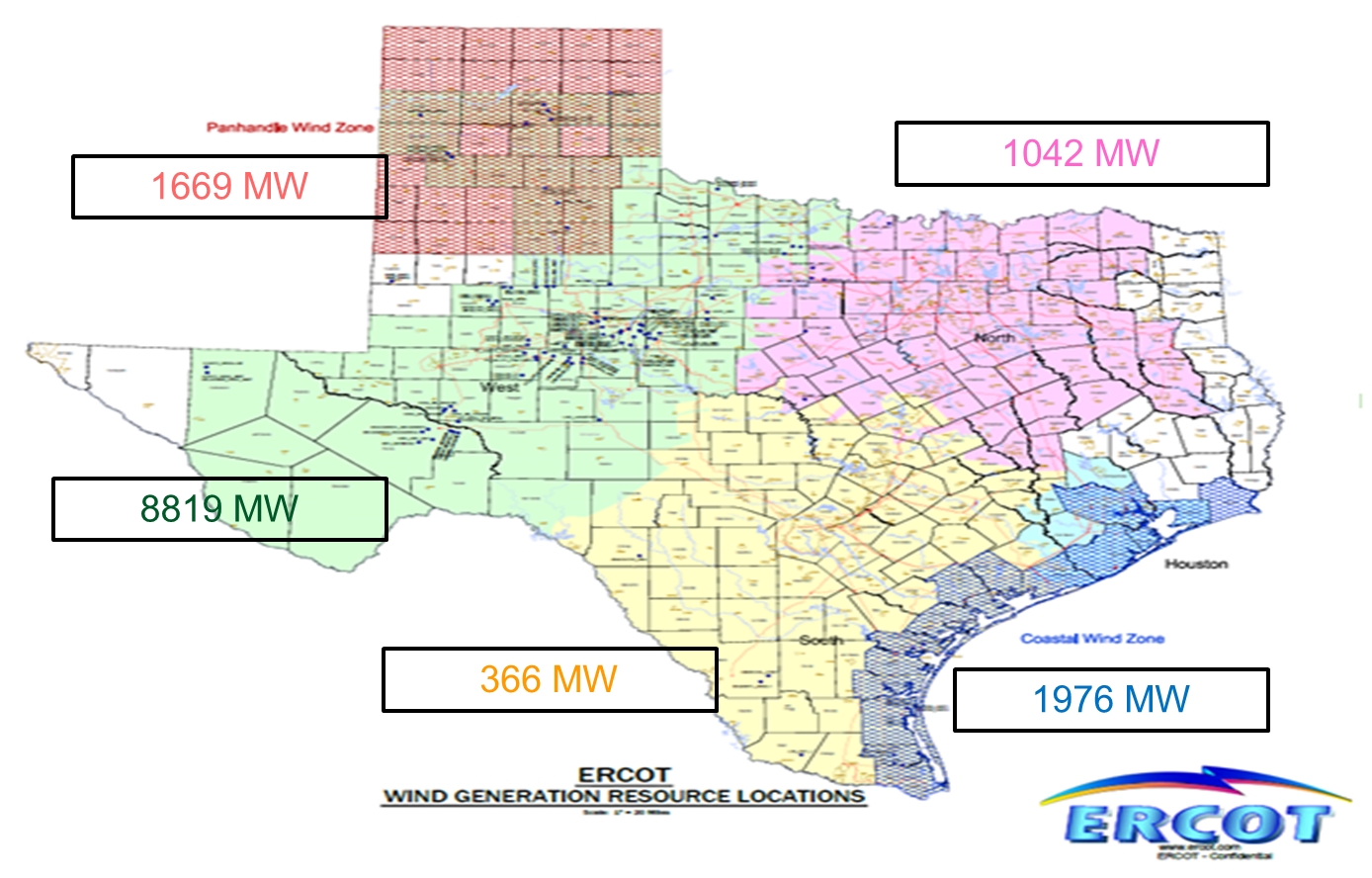 February 23-24, 2011
UWIG Workshop - Albany
Extreme Weather: Underlying Weather Phenomena
Several weather phenomena are identified as the causes for significant changes wind profile
Frontal system, trough, or dry line. These fronts can extend for over 600 miles, and the frontal line can advance with speeds in excess of 34 mph. These fronts typically cause a rapid increase of wind speed, followed by a slower decay of wind speed.
Thunderstorms and convection-induced outflow. These storms are generally more local in extent, and can move with considerable speed. They can form rapidly and are sometimes difficult to predict.
Low-level jets are a common weather feature in Texas, and can form due to radiational cooling at sunset, or due to a cold front.
Weakening pressure gradients cause rapid decrease of wind speed over a potentially large area.
Strengthening pressure gradient, developing high winds that can potentially cause widespread wind turbine cutouts.
[Speaker Notes: Talk with Chris Coleman to see if he has an example of these types of events.]
Challenges in Wind Forecast
Relatively concentrated geographic region for wind installation (lack of spatial diversity)
Texas weather can change rapidly
Severe changes in wind generation output caused by different types of extreme weather (large wind ramps)
Frontal system, trough, or dry line/Thunderstorms/Low-level jets/Weakening pressure gradients/Strengthening pressure gradients
There is an approximation of hypothetical wind speed-power curve to the real one
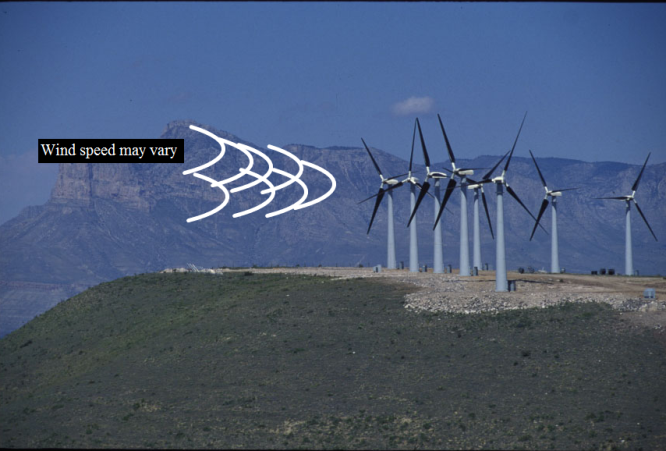 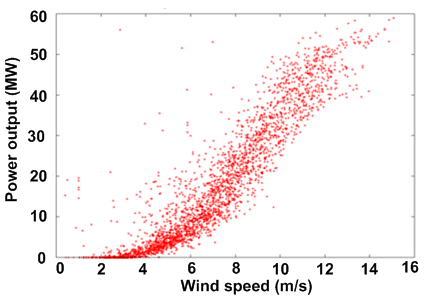 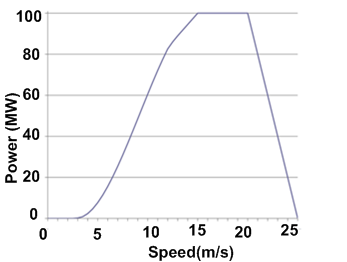 Hypothetical
Power Curve
Actual Wind Farm
 Power
The steep part of the power curve from 4-12 m/s is where power increases strongly with speed.
Variation and Uncertainty of Wind Generation
Wind Generation Record
[Speaker Notes: 2/19/2015 22:52
Coastal [MW]
Non-Coastal  [MW]
Total [MW]
Wind Generation
1,282
9,872
11,154
Active Wind HSL Capacity(*)
2,140
11,230
13,800]
Monthly Averages of Wind Output
Wind Gen by Region against ERCOT Load 08/20-08/27
[Speaker Notes: Majority of Wind comes from in-land. Coastal wind has higher correlation with Peak load.]
Wind forecast on Dec. 30, 2014
[Speaker Notes: This is just to demonstrate the uncertainty in the day ahead]
Wind Forecast @ ERCOT
Importance of Wind Forecast
“the seamless integration of wind plant output forecasting – into both power market operations and utility control room operations – is a critical next step in accommodating large penetrations of wind energy in power systems”

DOE, 20% Wind Energy by 2030 (Washington, DC: DOE, 2008), http://www.20percentwind.org/20p.aspx?page=Report.
4.2.2 Wind-Powered Generation Resource Production Potential
ERCOT shall produce and update hourly a Short-Term Wind Power Forecast (STWPF) that provides a rolling 48-hour hourly forecast of wind production potential for each Wind-powered Generation Resource (WGR). ERCOT shall produce and update an hourly Total ERCOT Wind Power Forecast (TEWPF) providing a probability distribution of the hourly production potential from all wind-power in ERCOT for each of the next 48 hours. Each Generation Entity that owns a WGR shall install and telemeter to ERCOT the site-specific meteorological information that ERCOT determines is necessary to produce the STWPF and TEWPF forecasts. ERCOT shall establish procedures specifying the accuracy requirements of WGR meteorological information telemetry. 
Please note :  For a WGR going through commissioning process, ERCOT will start providing STWPF to the QSE once WGR receives approval to Generate into the ERCOT Grid (Part II of the Commissioning check list)
3.9.1 Current Operating Plan (COP) Criteria
(7) For the first 48 hours of the COP, a QSE representing a Wind-powered Generation Resource (WGR) must enter an HSL value that is less than or equal to the amount for that Resource from the most recent Short-Term Wind Power Forecast (STWPF) provided by ERCOT.
WPF Process Inputs
ERCOT Short-term Wind Power Forecast
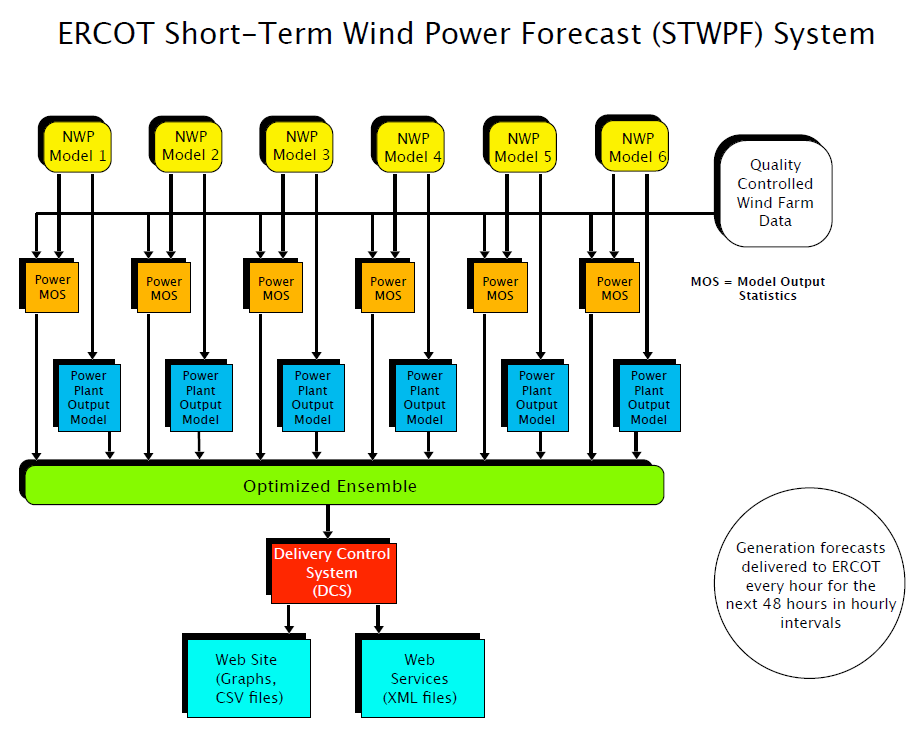 [Speaker Notes: The short-term wind power forecast system is updated hourly for the next 48 hours.]
ERCOT Wind Power Forecast System
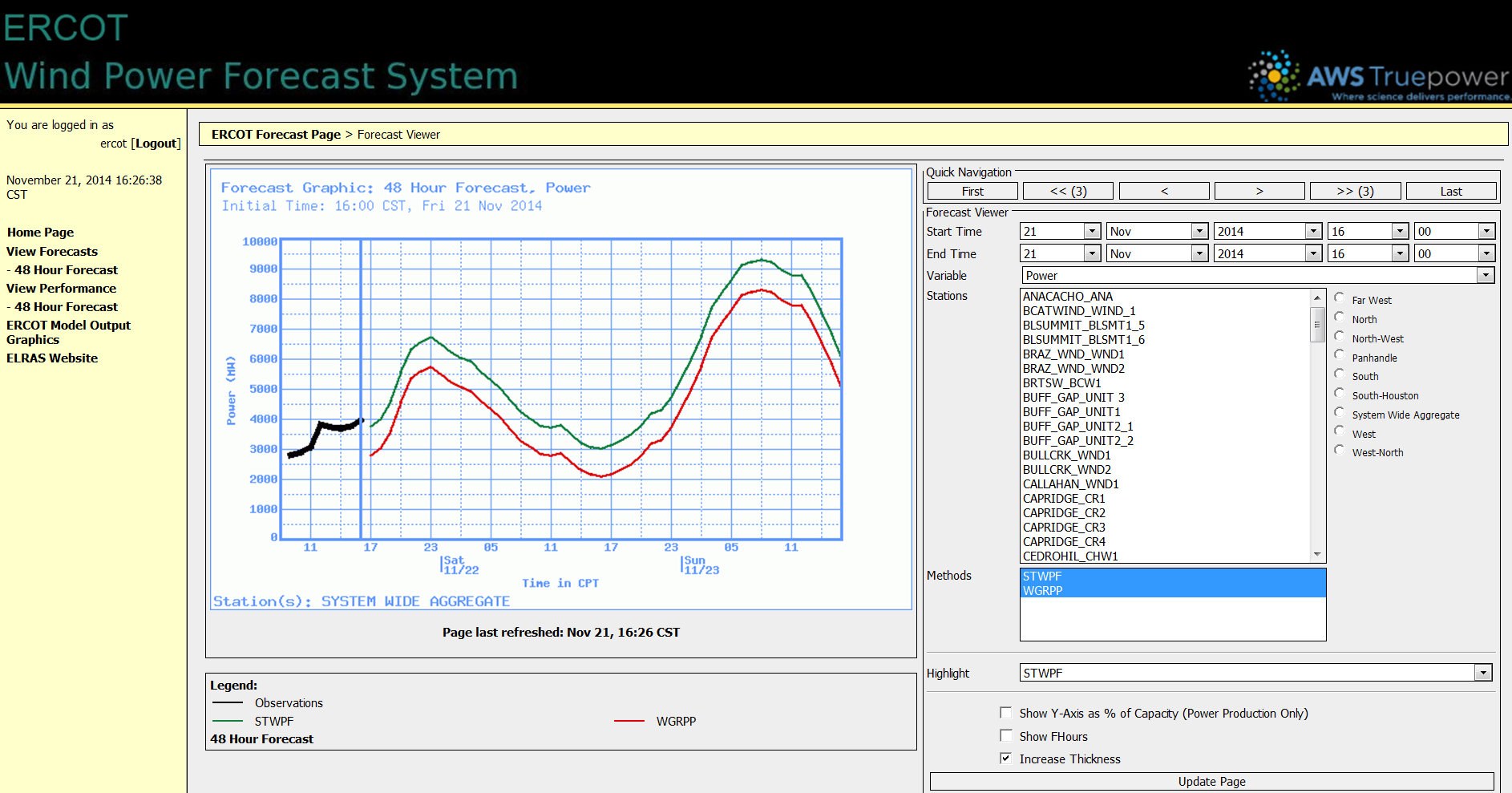 Forecast vs. Observed Time Series – November 2012 (Low MAE month despite high wind variability)
[Speaker Notes: Here is an example of observed time series for the wind forecast performed in Nov. 2012. The black line is the total actual wind generation, the red line is the 3hour-ahead forecast, and the yellow line is the day-ahead wind forecast delivered before 1430 of the prior day.]
Performance of Wind Forecast
Annual MAPE for day-ahead wind forecast 2014 is 8.3%
Wind Forecast and Extreme Weather (Icing Event)
Wind forecast on Feb 10, 2014
Wind Forecast on Feb. 11, 2014
Issues created by Icing
Icing created a mismatch between the forecast and actual production.
This created an error in the forecast which then was provided to WGRs.
This error was used in the COP for RUC.
Could lead to ERCOT counting on more wind than WGRs are able to generate.
Correction for Icing
Key to addressing Icing is to update the telemetry for number of turbines on and off.
If the outage will last greater than 2 hours then enter into the outage scheduler.
3.1.4.5 Notice of Forced Outage or Unavoidable Extension of Planned or Maintenance Outage Due to Unforeseen Events
(2) Any Forced Outage that occurs in Real-Time must be entered into the Outage Scheduler if it is to remain an Outage for longer than two hours.
Wind Forecast and Grid Operation
Wind Forecast Used for Scheduling
WGRs must keep the COP (current operating plan) up to date to reflect latest wind forecast and changes in capacity or resource status; and DAM (day-ahead market) and RUC (reliability unit commitment) use the COP for the WGR in their scheduling.
RUC engine uses Wind Forecast submitted as COP for reliability commitment
Wind in Real Time
In real-time, telemetered High Sustainable Limit (HSL) and telemetered ramp-rates are used to dispatch wind resources 
SCED issues WGR specific curtailment instruction for maintain transmission reliability
In Real-Time, WGRs are required to 
telemeter HSL equal to current net output of the facility
Each WGR that is part of a Standard Generation Interconnection Agreement (SGIA) signed on or after January 1, 2009 shall limit its ramp rate to 20% per minute of its nameplate rating (MWs) as registered with ERCOT when responding to or released from an ERCOT deployment.
Real-Time Wind Curtailment
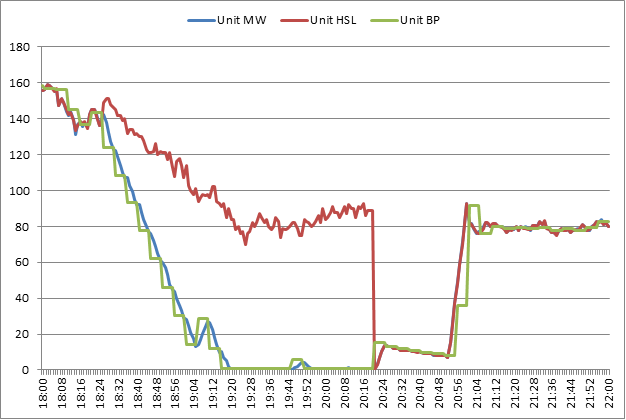 ERCOT Large Ramp Alert System: ERLAS
ERCOT Large Ramp Alert System
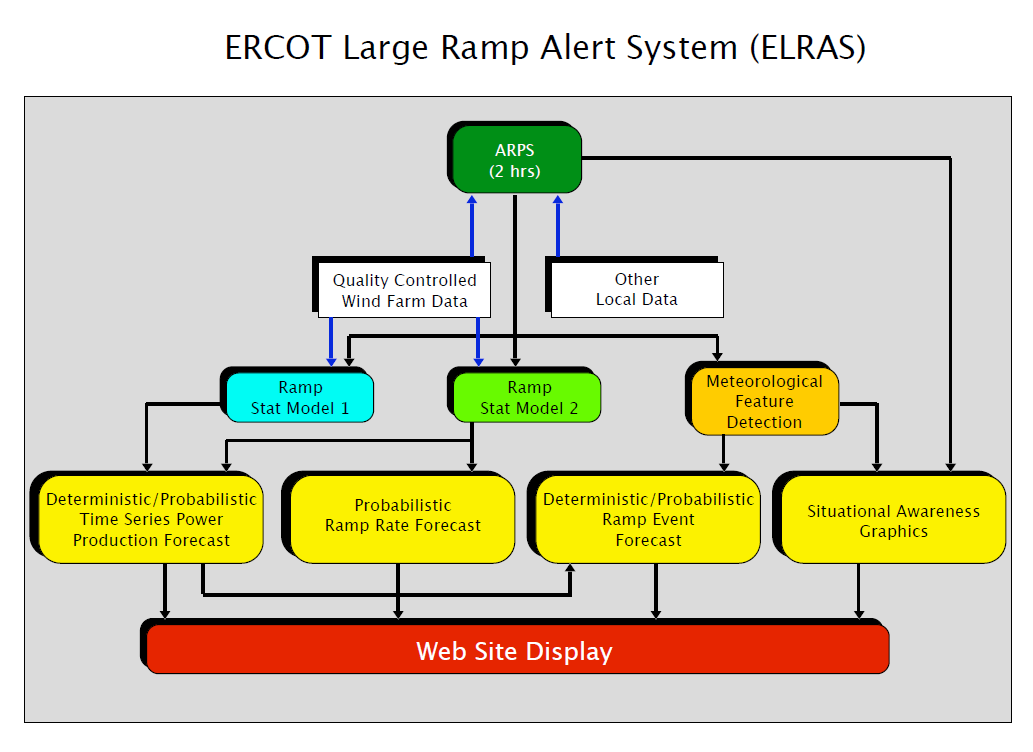 ERCOT Large Ramp Alert System
The main focus of ELRAS is to provide the probabilities of Wind Power ramp events of various MW changes over various time frames
The far right graph shows that there is a 30% chance of the wind output changing by 2000 MW or more between 18:00 and 21:00
Information is provided for both the system and region levels
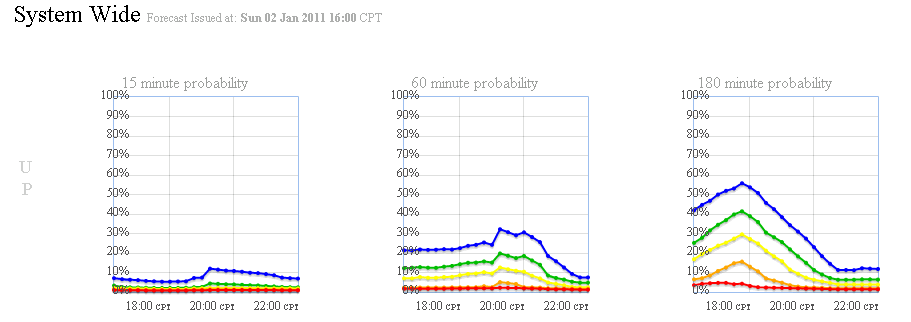 UP
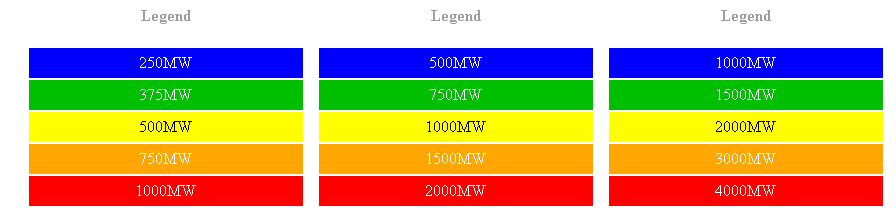 ELRAS and Operations
The Operator is also able to begin using the ERCOT Large Ramp Alert System (ELRAS) 
ELRAS provides probabilistic forecast information for the next 6 hours
For further details see Section 3.2 “Monitor Large Ramp Events” of Real Time Desk Procedure. (http://www.ercot.com/content/mktrules/guides/procedures/Real%20Time%20Operating%20Procedure%20V1Rev35.doc )
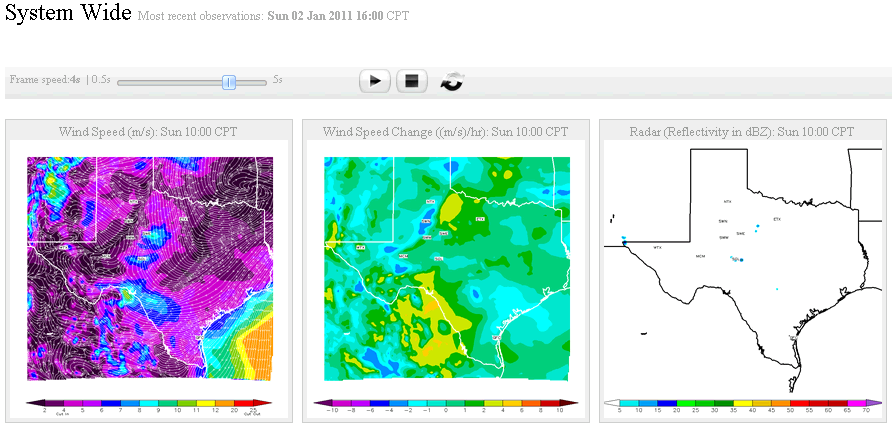 Overview of Solar Generation and Forecast in ERCOT
Projected Installed Capacity of PV in ERCOT
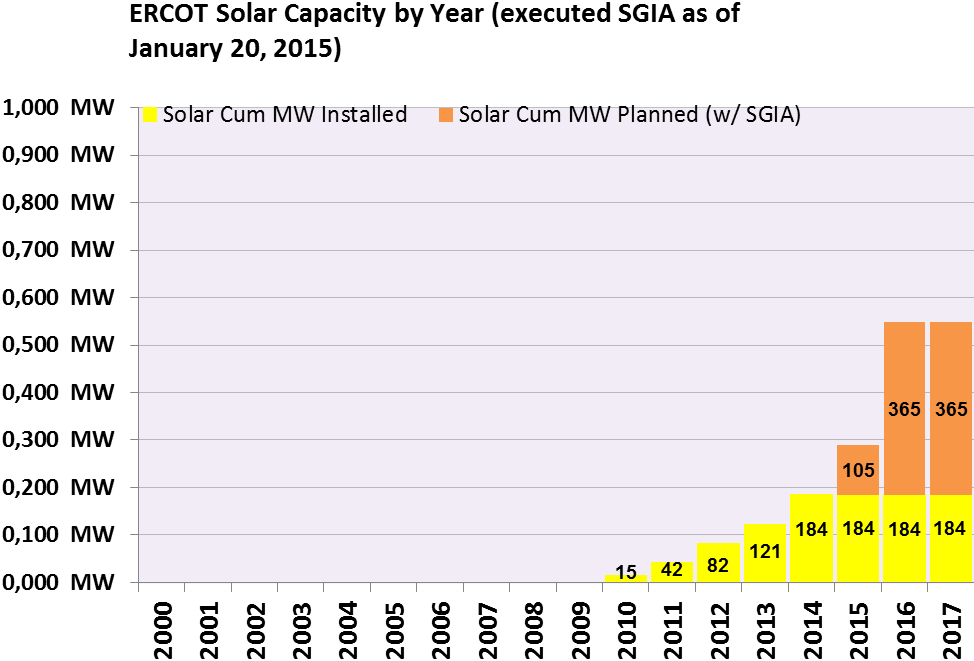 NPRR 615 PVGR Forecasting
PVGRPP	PhotoVoltaic Generation Resource Production Potential
STPPF		Short-Term PhotoVoltaic Power Forecast
PVGR		 PhotoVoltaic Generation Resource
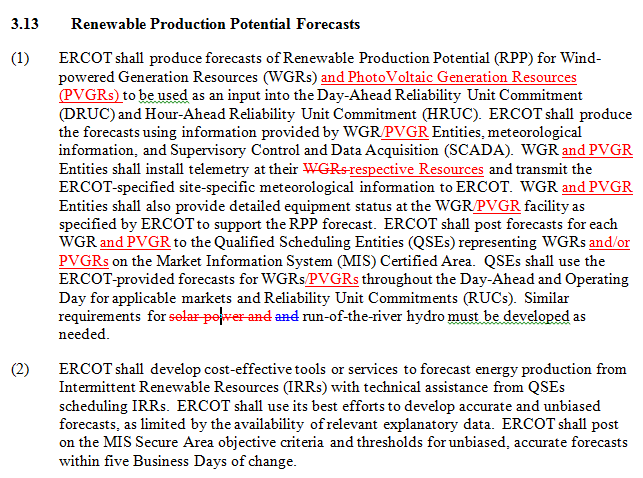 Approved by Board of Directors on Aug. 12, 2014
Factors that Affect Solar Power
Global Solar Irradiance (~90%), 
Temperature (~10%), 
Wind (<1%)
Type of Plant 
Determines exact impact of all three factors
Categories of plants: 
PV, 
Concentrating PV,  
Solar thermal (also concentrating)
PV is sensitive to Global Irradiance
Concentrating types (thermal and PV) are sensitive to Direct Normal Irradiance
Also significant sensitivity variations within basic categories
Timelines of PV Forecasting RFP
06/15/2015 Anticipated End of Evaluation period
7/23/2014 Optional Notice of Intend to Propose Due
09/30/2014 Vendor Presentations
05/01/2015 Anticipated Start of phase 2
07/15/2015 Anticipated Contract Award
7/16/2014
RFP release
08/18/2014 Vendor Proposals Due
03/01/2015 Start of Phase 1
06/01/2015 Anticipated Completion of Phase 2
08/15/2015 Anticipated Contract Start Date
Proposed/ Current timeline. May be modified based on expected ability of respondents and ERCOT to complete necessary RFP evaluations.
Questions?
Test Question 1
Which Region has the largest installed capacity of the Wind Generation?
North
Panhandle
West
South
Test Question 2
What corrective actions should be taken when WGRs experience Icing issues?
Update the Number of turbines out telemetry
Update the COP and Outage Scheduler
Update the Outage Scheduler
All of the above.
Test Question 3
If Short-Term Wind Power Forecast (STWPF) for a wind farm is 100 MW, which COP value is acceptable?
a)   90 MW
110 MW
120 MW
All of the above.
Test Question 4
What is the maximum ramp-rate per minute for Wind and Solar Resources? 
10%
20%
No limits, its based on Wind Speed or Solar Irradiance 
2%
Test Question 5
Under what scenario, can the telemeter HSL of the WGRs be higher than the WGRs telemetered output?
Always 
When Curtailed
During startup and shutdown
All of the above